DRUG DISTRIBUTION
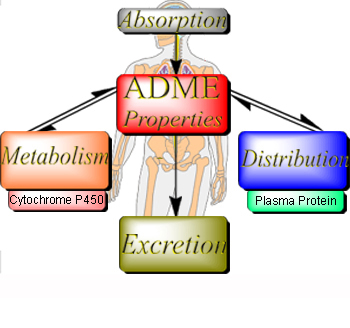 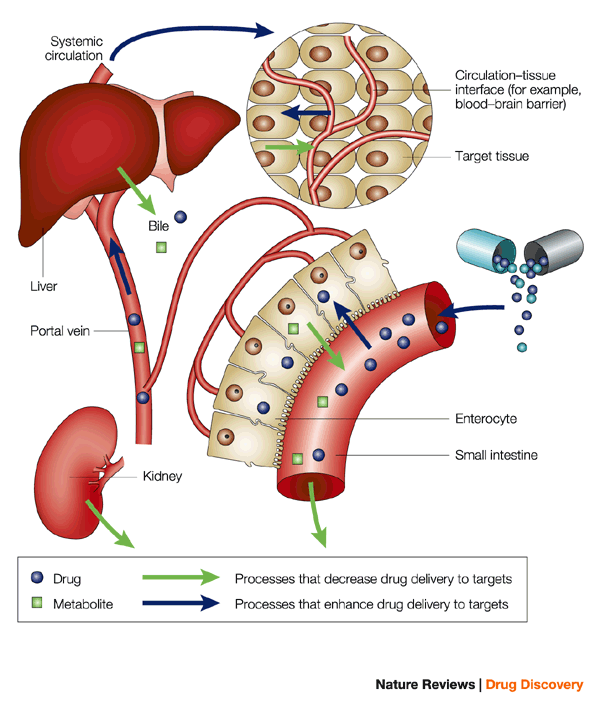 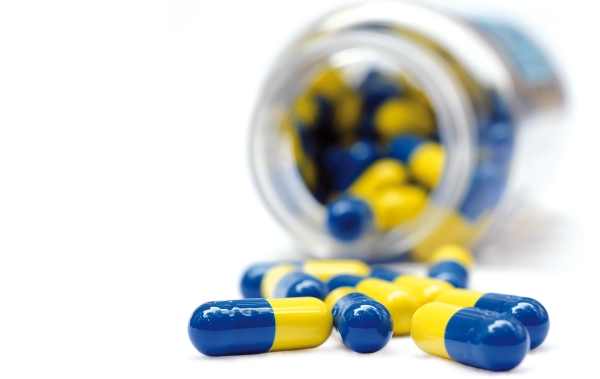 DRUG DISTRIBUTION
Interistitium
Cell
Blood
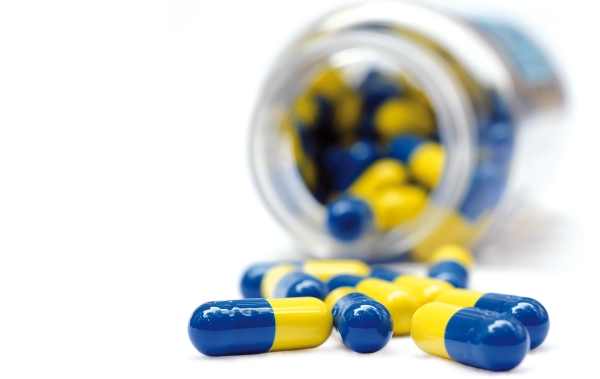 Once a drug has gained excess to the blood stream, the drug is subjected to a number of processes called as Disposition Processes that tend to lower the plasma concentration.

Distribution which involves reversible transfer of a drug between compartments.

Elimination which involves irreversible loss of drug from the body. It comprises of biotransformation and excretion.
02-12-2010
KLECOP, Nipani
3
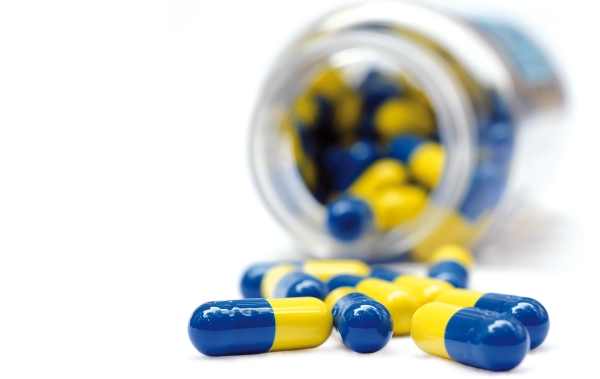 DRUG DISTRIBUTION
Drug distribution: refers to the reversible transfer of a drug between the blood and the extra vascular fluids and tissues of the body (for example, fat, muscle, and brain tissue).
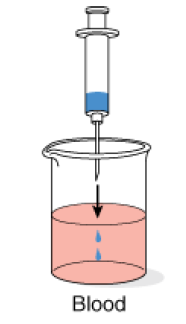 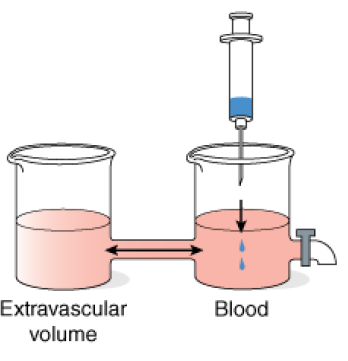 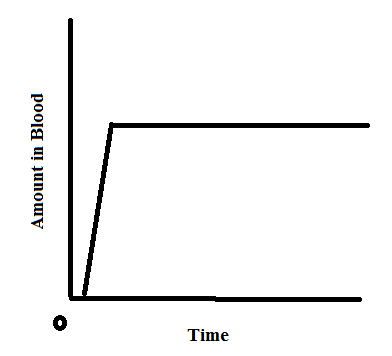 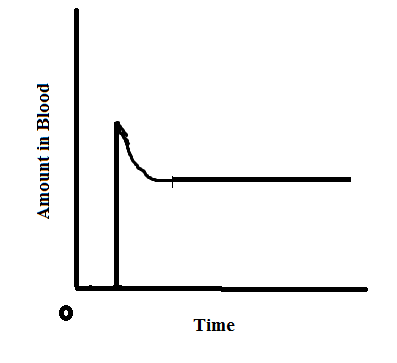 Distribution is a passive process and the driving force is the concentration gradient between the blood and the extravascular tissue. Drug diffuses only until equilibrium is reached.

Distribution of drug is not uniform throughout the body because different tissues receive the drug from the plasma at different rates and  different extends.
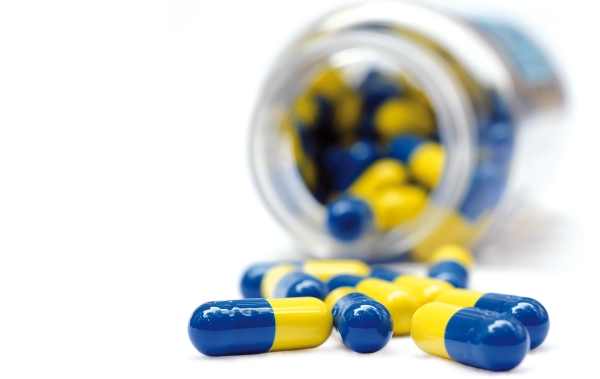 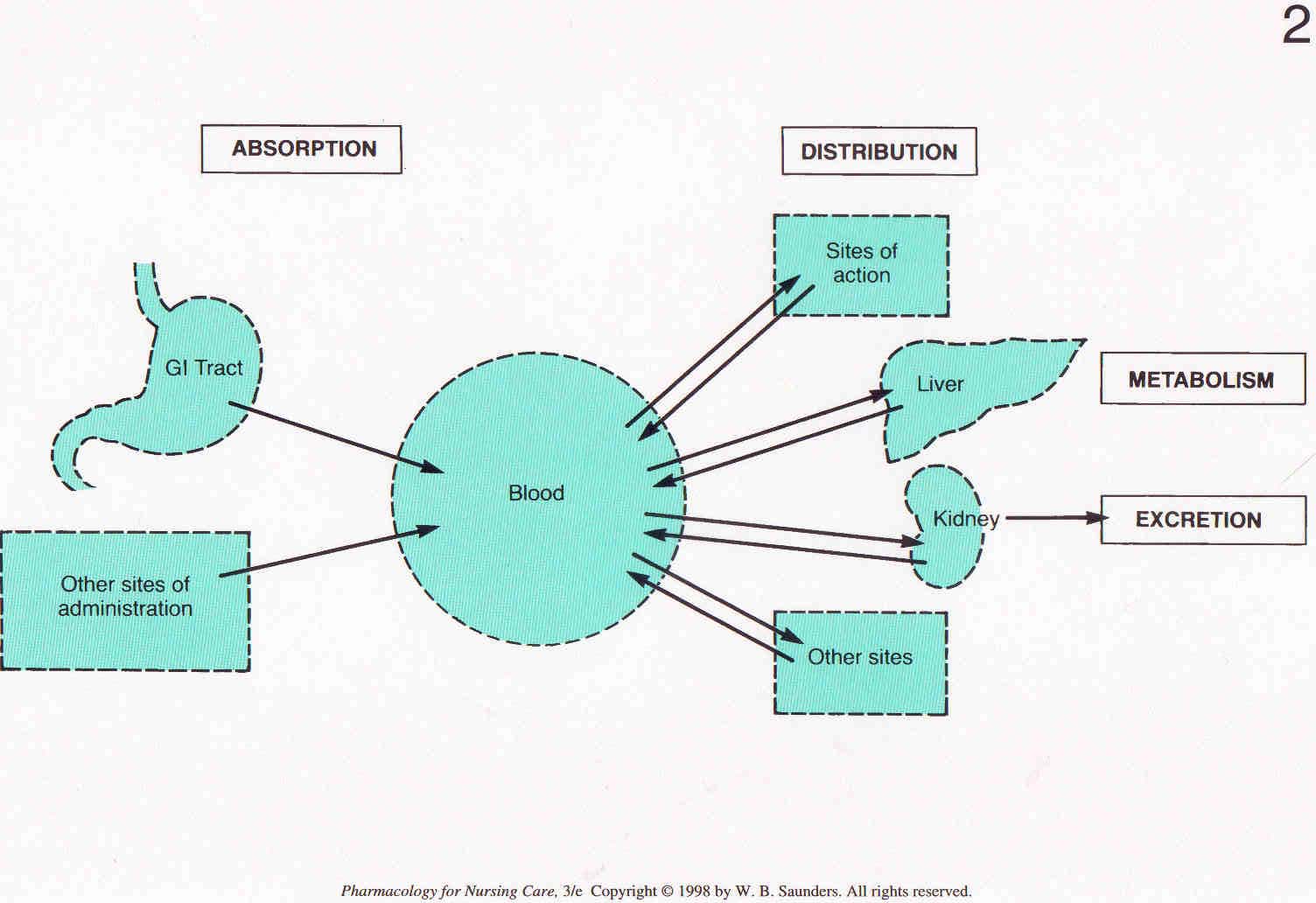 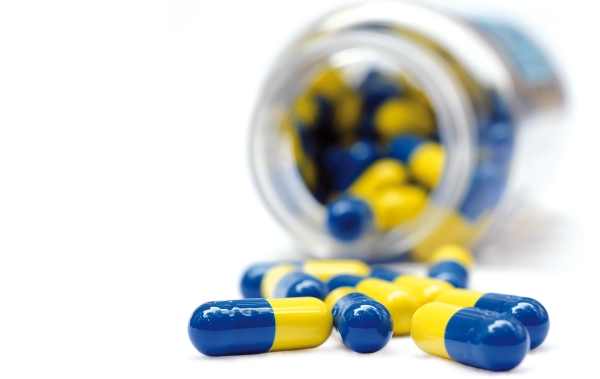 6
INTER-RELATIONSIP
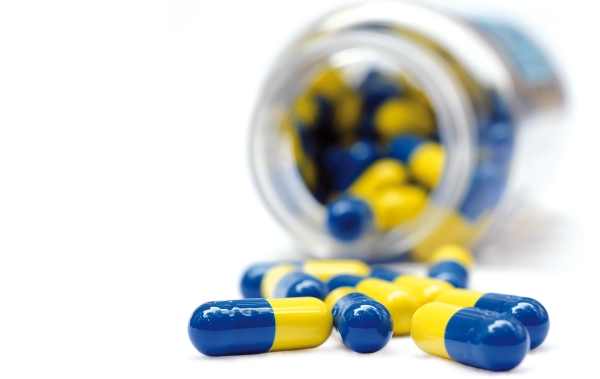 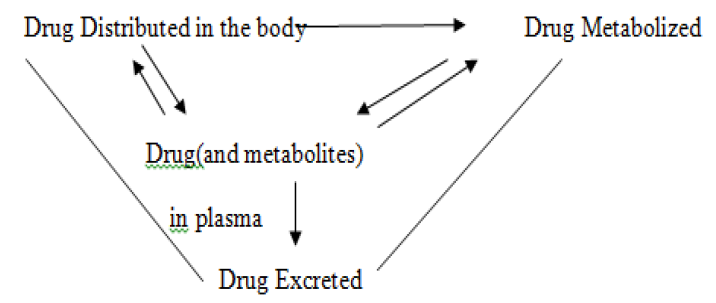 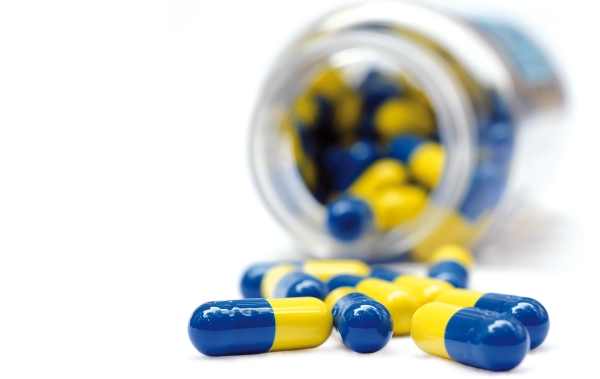 Pharmacokinetics
Locus of action“receptors”Bound        Free
TissuereservoirsBound          Free
Systemiccirculation
Absorption
Free drug
Excretion
Bound drug
Metabolites
Biotransformation
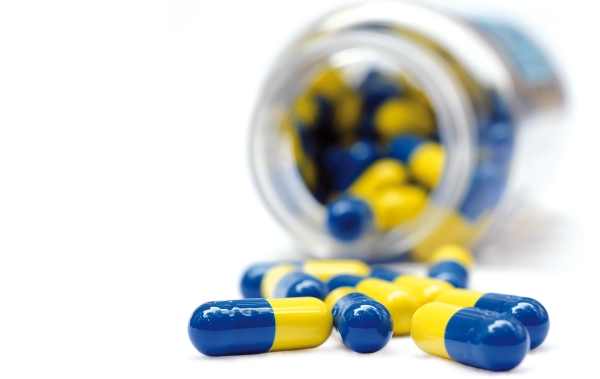 Steps in Drug Distribution
9
Drug distribution is influenced :
a)	Blood flow to target tissues
b) Ability of drug to exit blood vessels
Typical capillary - no barrier
blood-brain barrier = tight junctions between 
	endothelial cells (only lipid soluble)
Placental barrier - only lipid soluble pass freely
c) Ability to enter cells
Must be lipid soluble, or have transporter
Most drugs act at receptors on cell surface (do not enter)
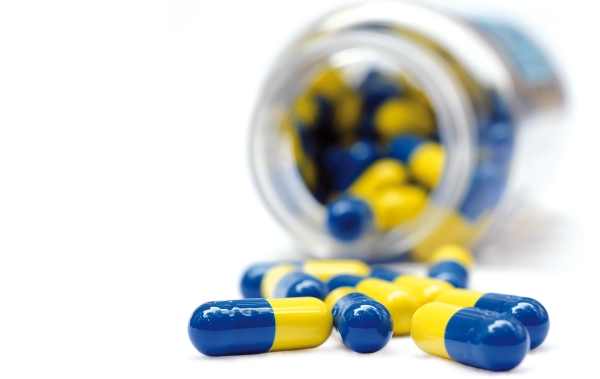 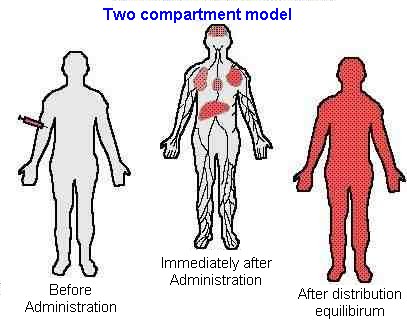 Factors affecting drug distribution
Factors  rate of distribution 
	(how fast)
Membrane permeability
Blood perfusion
Factors  extend of distribution (how much)
Lipid solubility
pH – pKa
Protein binding
Plasma protein binding
Tissue protein binding
Elimination processes
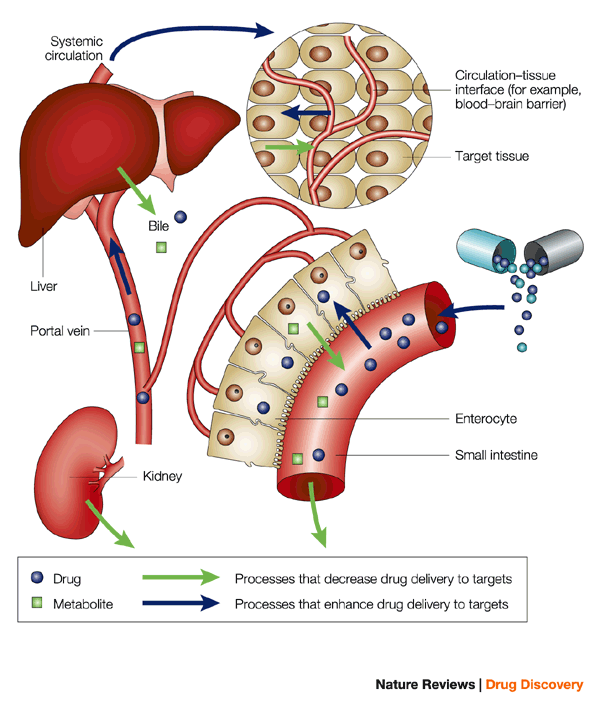 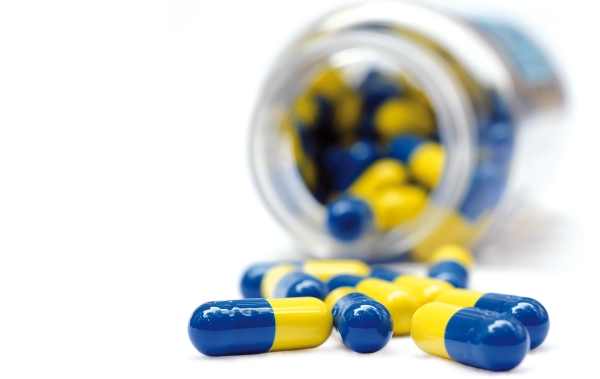 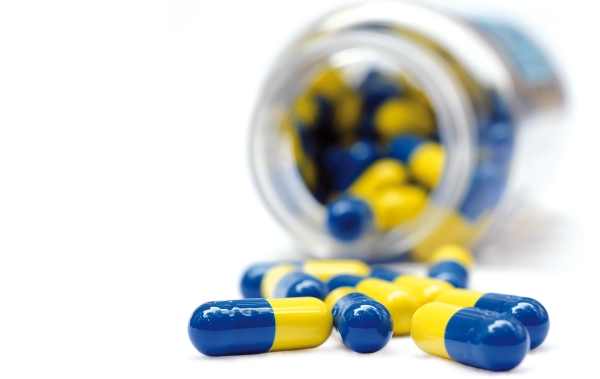 Distribution of drugs throughout the body fluid is not equal.
The reasons for unequal distribution are:
Drug factors
pH of the media
Regional blood flow
Drug binding…protein / tissue
Membranes
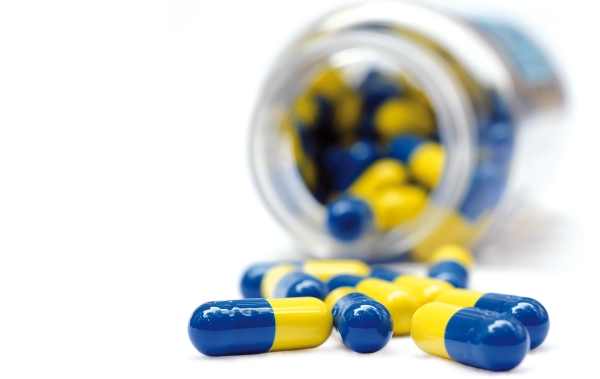 Drug factors

Lipid solubility of the drugs
Molecular weight of the drugs
pKa of drug
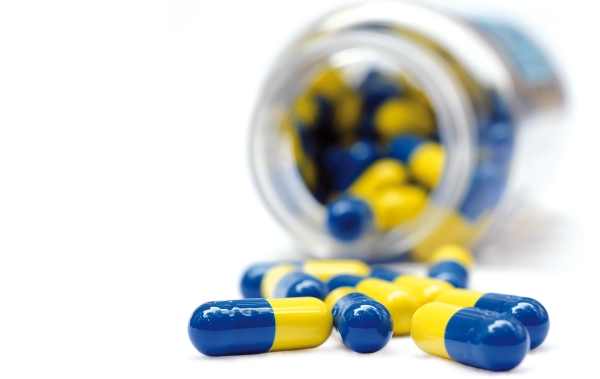 Lipid solubility

LS drugs (non-ionized) can cross easily the membranes & available everywhere

WS drugs (ionized) can’t cross the cell-membrane, and so remains in mostly ECF
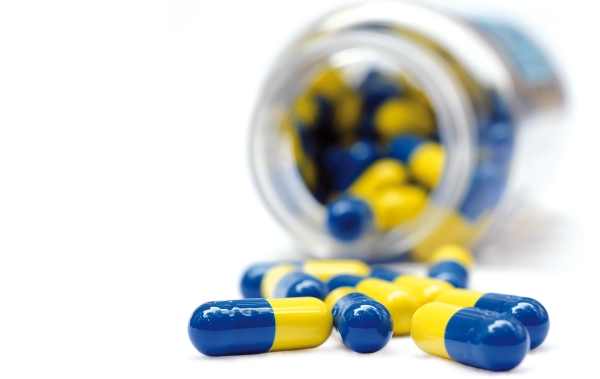 Molecular weight

Low molecular weight drugs can cross easily

High molecular weight drugs (albumin) can’t cross the capillary membrane & remains in plasma
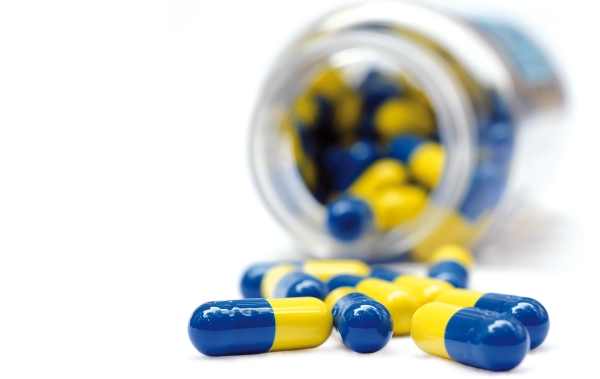 pKa of drug & pH of media
More dissociation….less crossing of membranes
Blood is slightly alkaline (pH 7.4)
Acidic low pKa drugs will be ionized more & less crossing of membranes
Basic low pKa drugs will be ionized less & more crossing of membranes
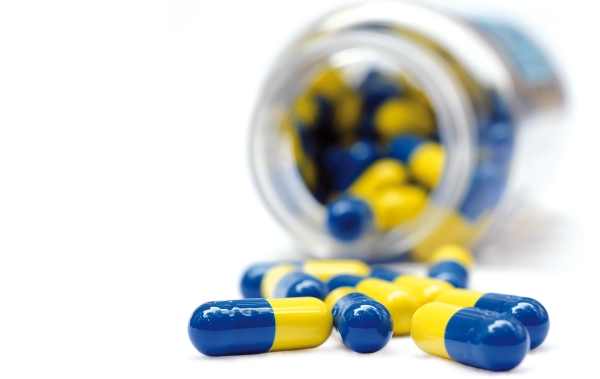 Drug binding
Binding 
Plasma protein binding of the drugs
Tissue binding property of the drugs
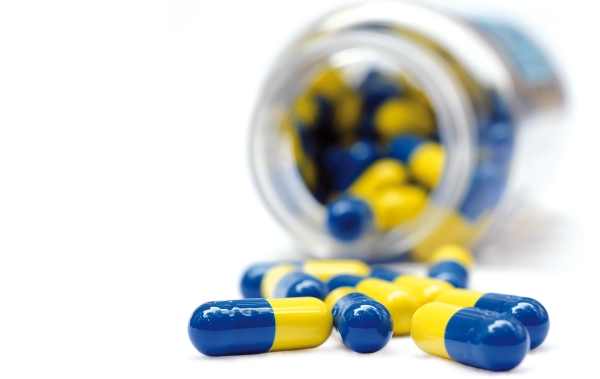 Protein Binding
Passive (not active) transport of drugs across biological membranes is influenced by protein binding.  

Binding may occur 
	- with plasma proteins or 
	- with non-specific tissue proteins in addition to the drug’s receptors.

	***Only drug that is not bound to proteins (i.e., free or unbound drug) can diffuse across membranes
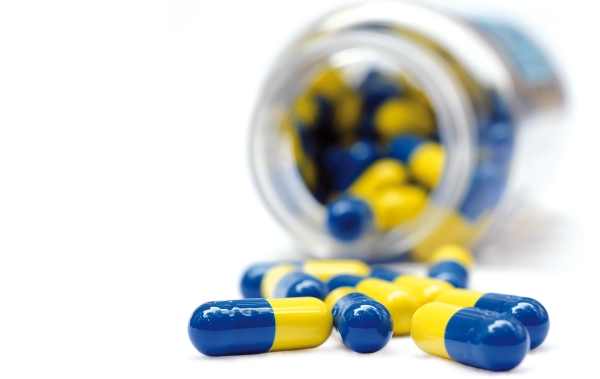 Protein binding 

not only affects the activity of the drug (bound = inactive) 
But also can influence its distribution from one compartment to another.  
This is particularly true with respect to glomerular filtration and passive transport.
Free     +    Protein    	Bound Drug				Drug
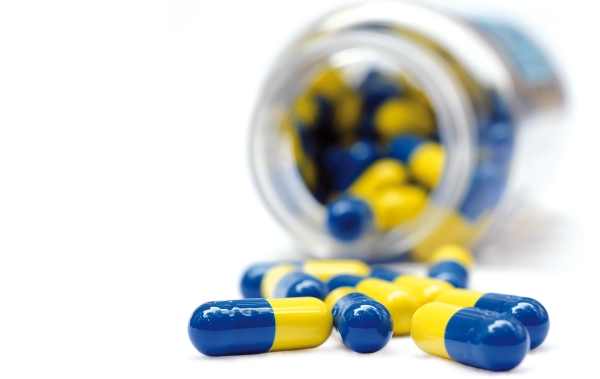 Plasma
Extracellular water
Plasma protein
Tissue protein
drug
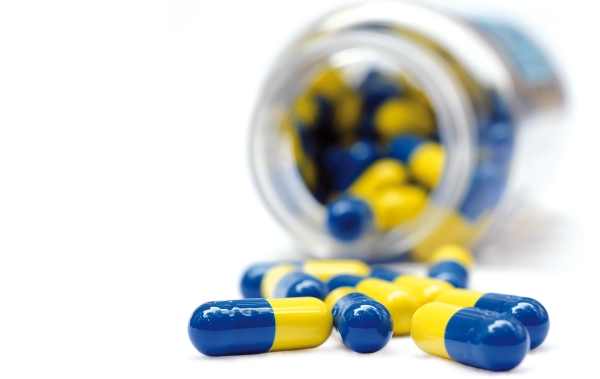 Plasma Proteins
albumin- primarily for acidic drugs
a1-acid glycoprotein 
	- for basic drugs
Lipoproteins
	- for some drugs

The fraction of total drug in plasma that is bound is determined by 
the drug concentration, 
its affinity for the binding sites, and 
the number of binding sites.
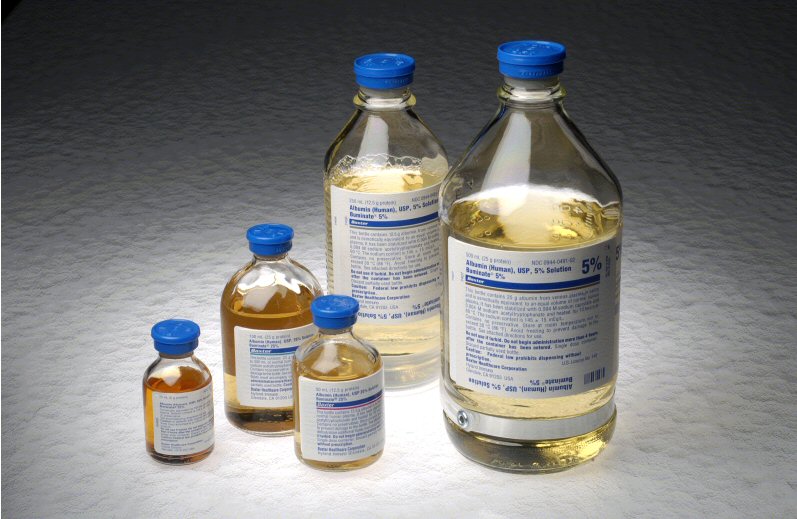 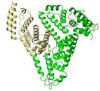 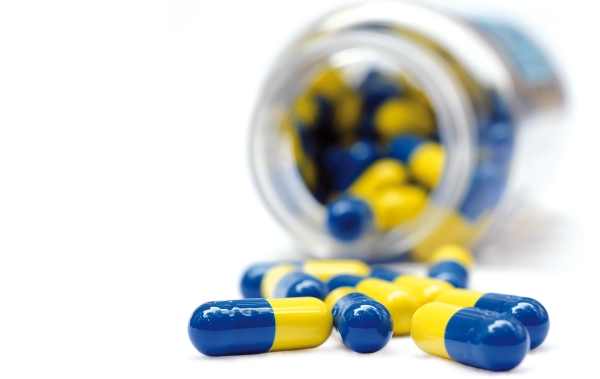 Plasma Protein Binding
Free drug   Bound drug
  Always equilibrium

    
   This equilibrium will always be maintained whatever might be the amount of the drug in circulation at any time.
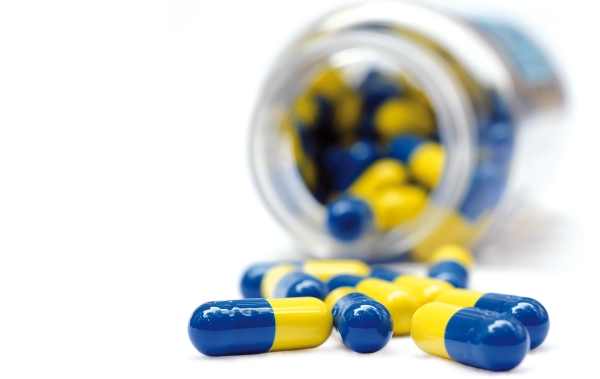 DRUG DISTRIBUTION
Bound drugs remain as reservoir of drugs.

When free drug concentration is decreased then bound drugs become free and maintains the equilibrium.
   
 Only free drugs are active, metabolized & excreted.
Albumin
DRUG DISTRIBUTION
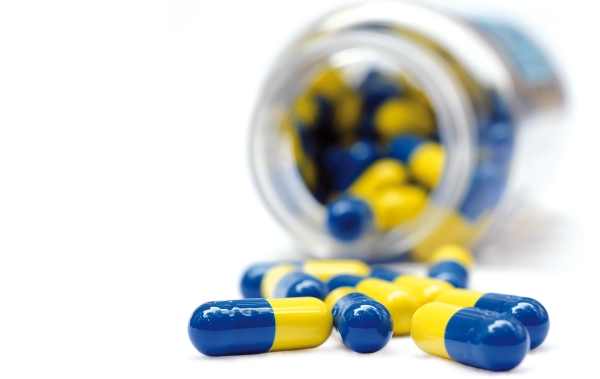 Outcome of competition of 2 drugs for plasma protein binding  ????????


Drug interaction
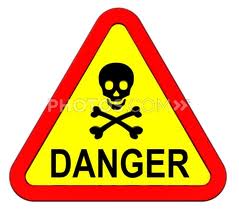 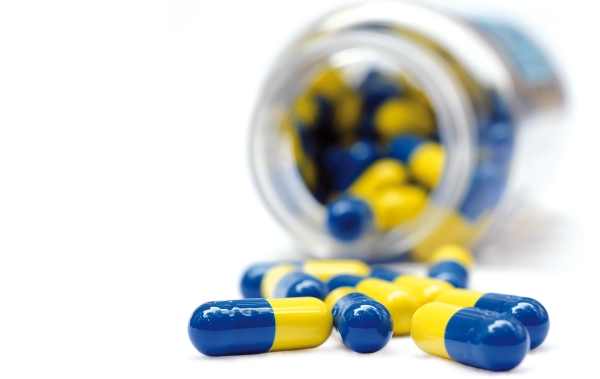 DRUG DISTRIBUTION
Warfarin is highly bound to albumin, and only a small fraction is free.


 This means that most of the drug is sequestered on albumin and is inert.
W
W
W
W
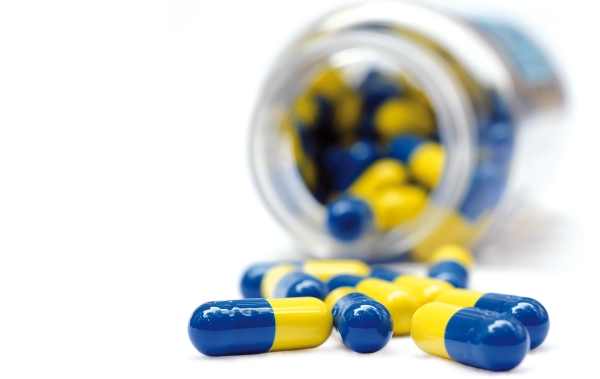 DRUG DISTRIBUTION
Warfarin+ sulfonamide if given together? 

 If a sulfonamide is administered at same time, it will displaces warfarin from albumin.
Leading to a rapid increase in the concentration of free warfarin in plasma.
 Because almost 100 percent is now free, compared with the initial small percentage
S
S
S
W
S
W
W
W
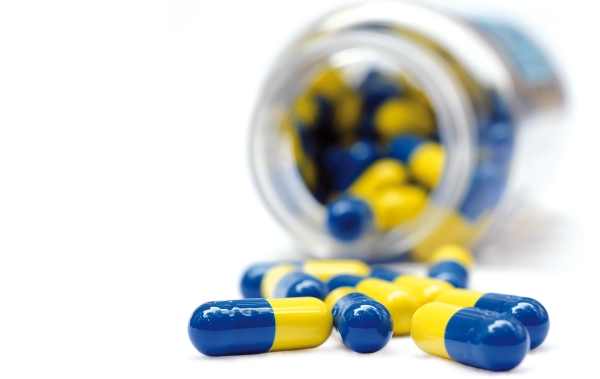 Redistribution
Termination of drug action is normally by biotransformation, but may also occur as a result of redistribution between various compartments. Particularly true for lipid-soluble drugs that affect brain and heart.
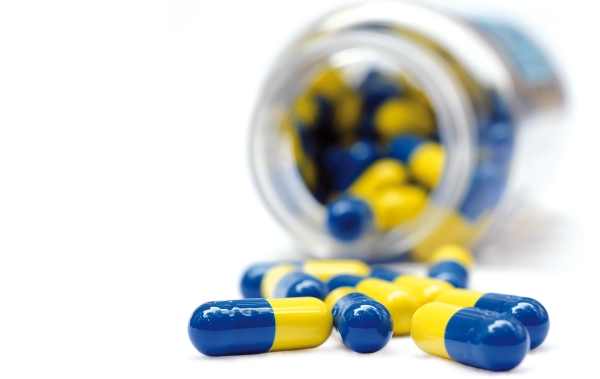 Tissue binding
Some drugs readily distribute in those specific tissues & remain accumulated there….

Tetracycline to bone
Phenobarbitone to brain
Chlorpromazine to eye
Chloroquine to kidneys etc…
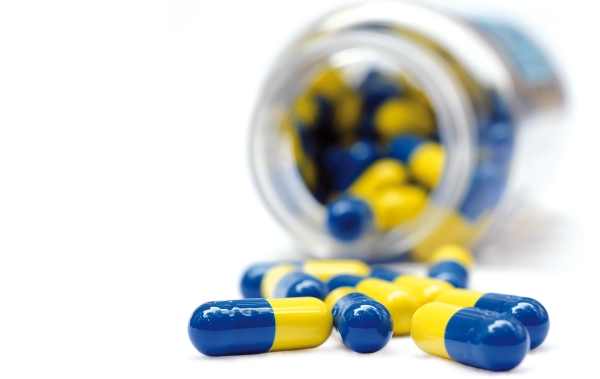 Physiological barrier to distribution of drugs:
1.    Simple capillary endothelial barrier.

2.    Simple cell membrane barrier.

3.    Blood brain barrier.
 
4.    Blood-Cerebrospinal fluid barrier.

5.    Blood Placental barrier.

6.    Blood-testis barrier.
29
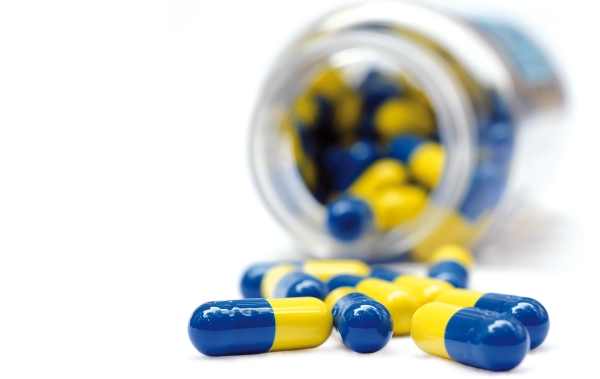 Simple capillary endothelial barrier:1,3
Capillary membrane is composed of an interlocking mosaic of endothelial cells with junction or pores between them.

All the drugs, ionized or unionized with a Mol.wt upto 500-600 Daltons can pass through this barrier.

This barrier responsible for transport of large molecules like proteins, lipid soluble molecules.
30
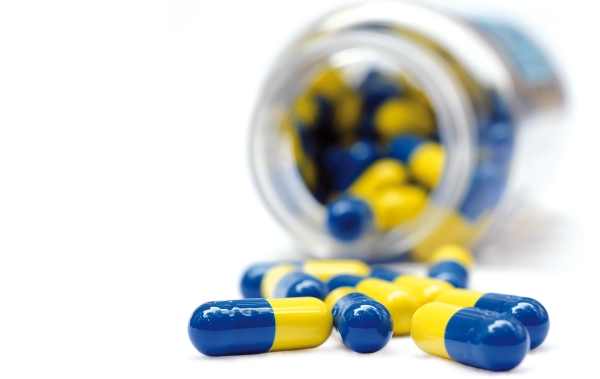 Simple cell membrane barrier:1,3,4
After diffusing through capillary wall drug reaches to extracellular fluid then contact with cell membrane.
Then drug gets distributed in the cells.

The cell membrane is the lipoidal barrier.

This barrier permeable to water molecules but impermeable to ions and charged  molecules.
31
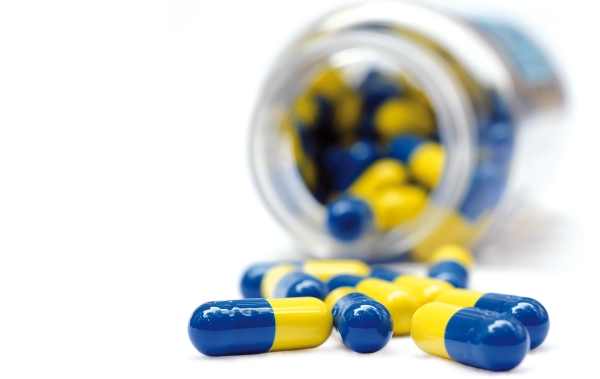 Capillaries differ significantly in their permeability characteristics.
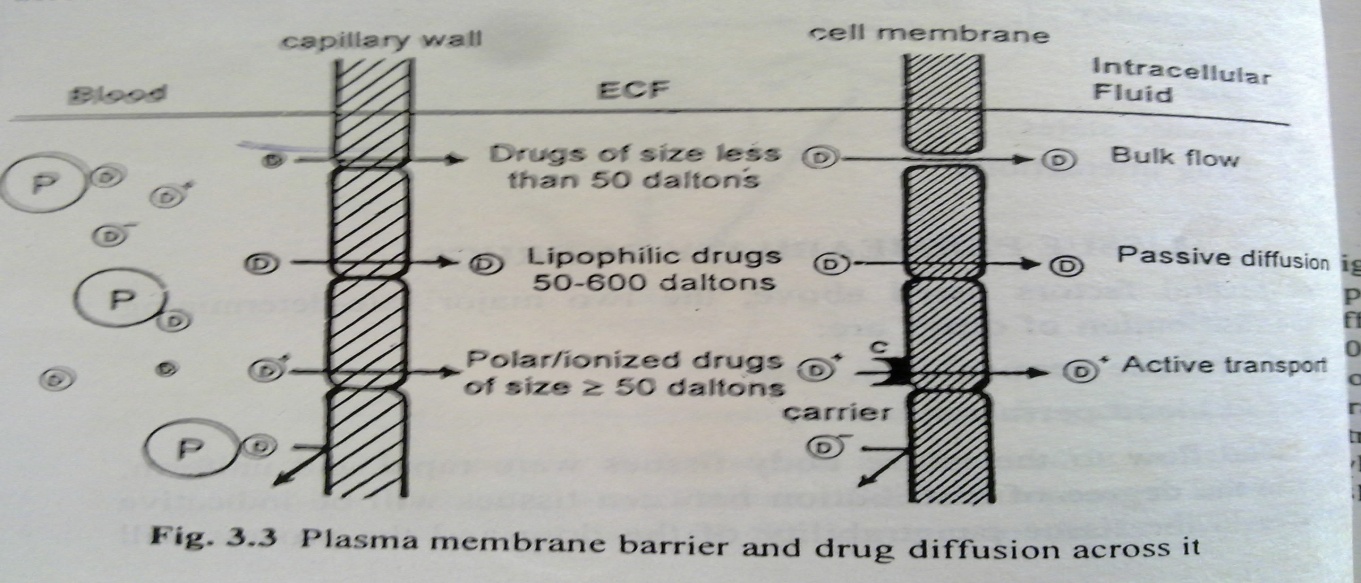 32
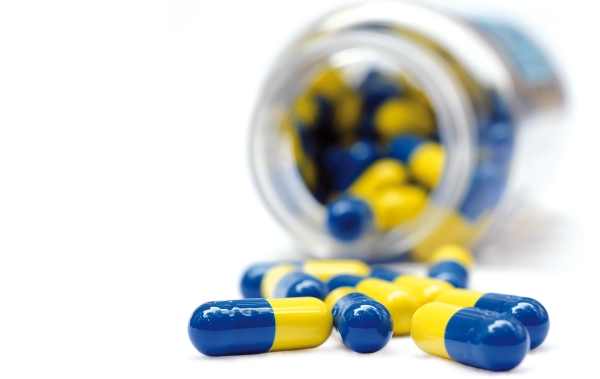 Blood Brain Barrier
This is a tight junction 

There is no fenestrations or slit in between the endothelial cells of capillaries

Layer of astrocyte foot processes makes this more impermeable

Only lipid soluble substances can cross the BBB
ANATOMICAL BARRIES
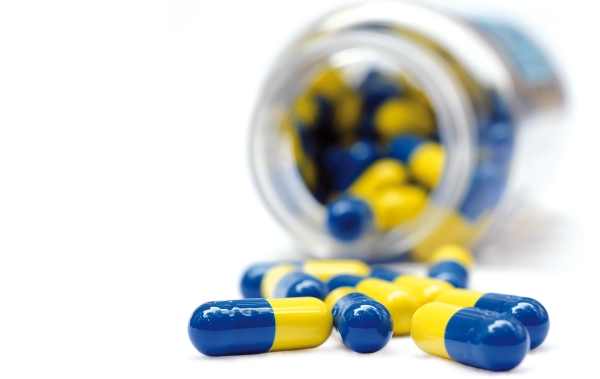 Blood brain barrier
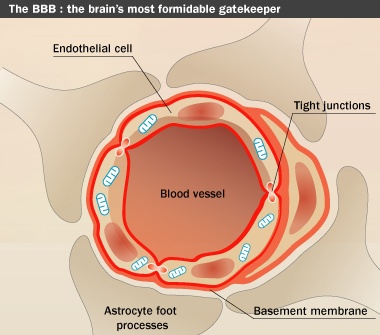 Involves highly lipid soluble substance
Barrier
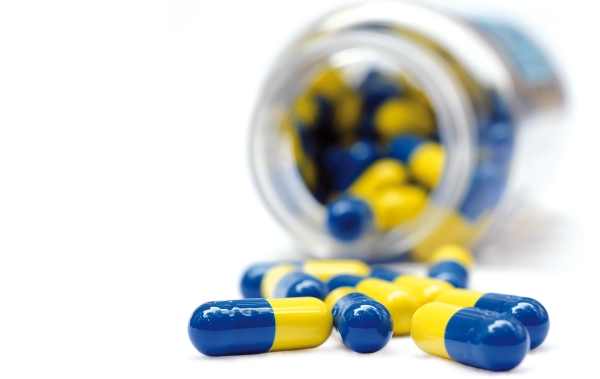 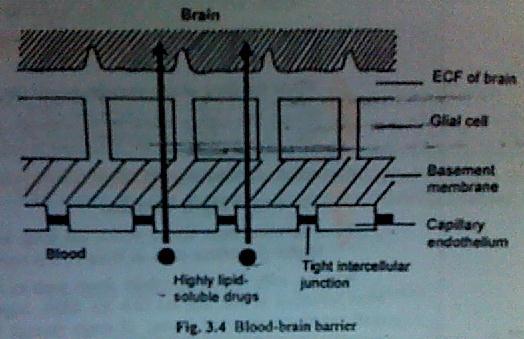 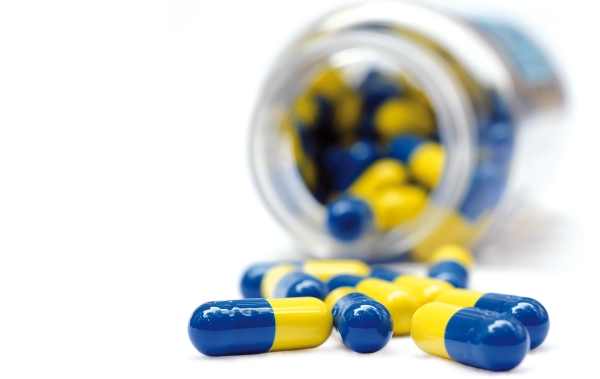 Three approaches to promote crossing the BBB by the drugs are:
Use of the permeation enhancers  such as dimethyl sulfoxide.

Osmotic disruption of BBB with mannitol.

Use of dihydropyridine redox system as drug carriers.
36
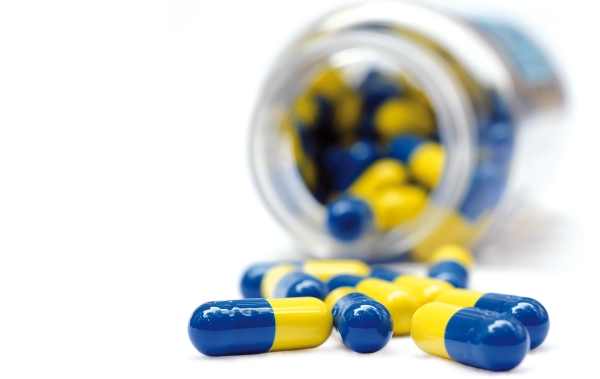 Blood cerebrospinal fluid barrier(Blood-CSF):
The Blood-CSF is formed by the choroid plexus of the lateral, third and fourth ventricles and is similar in composition to the ECF of brain.

The capillary endothelium that lines the choroid plexus have open junctions or gaps. So the drugs can easily flow into the extracellular  space between the capillary wall and the choroid cells.
37
Barrier
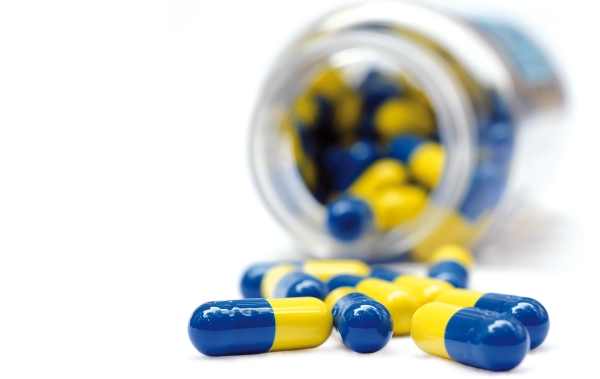 Physiology
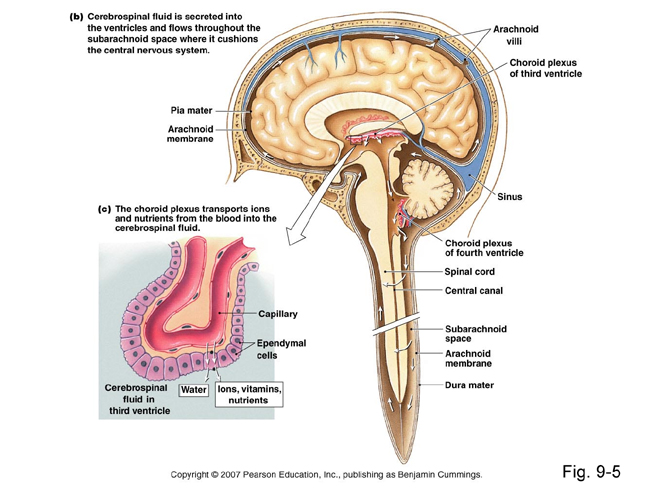 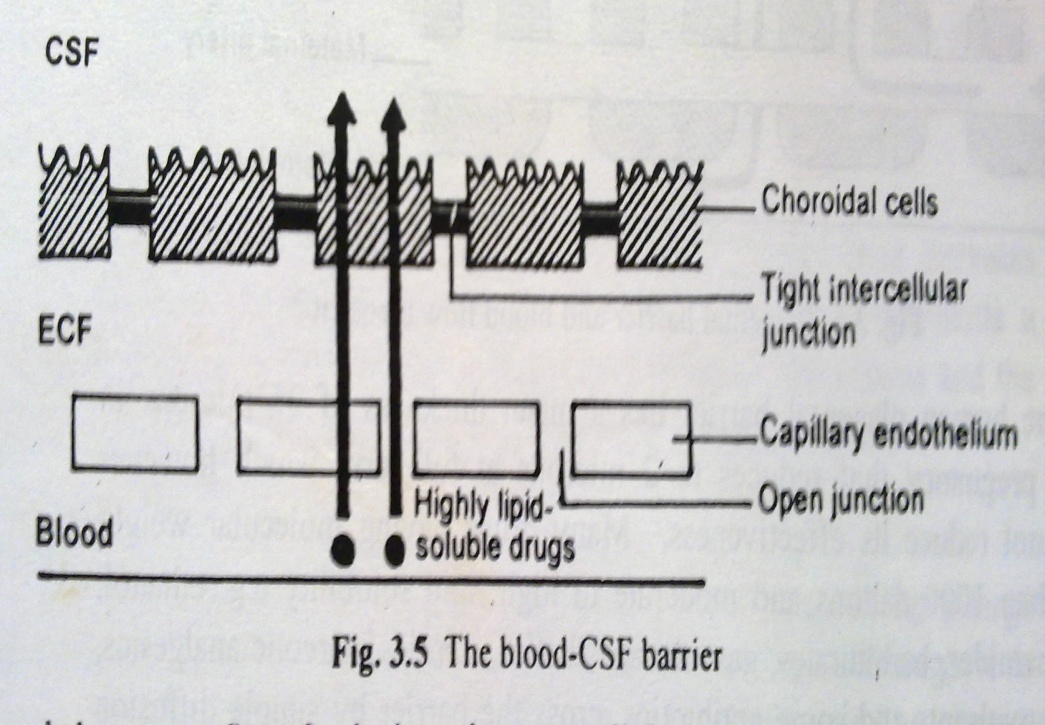 38
Blood Placental barrier:1,4
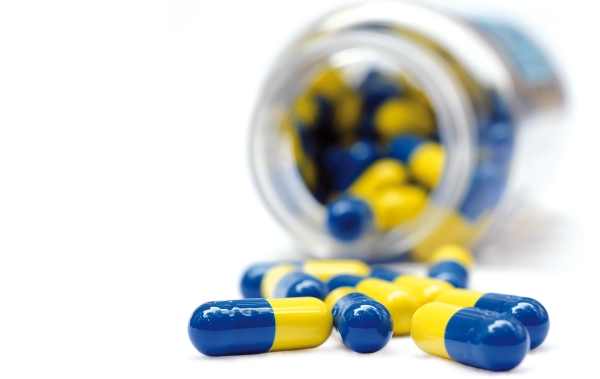 Placental barrier is the membrane separating Foetal blood vessels from the Maternal blood vessels.
It is made up of Foetal Trophoblast Basement Membrane and the Endothelium.

Mean thickness in early pregnancy is (25 µ) which reduces to (2 µ) at full term.

Drugs having molecular weight less than 1000 Daltons and moderate to high lipid solubility can cross the barrier by simple diffusion.
39
Barrier
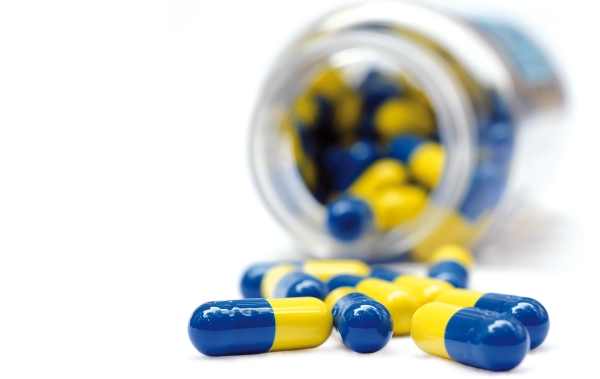 Placenta Barrier
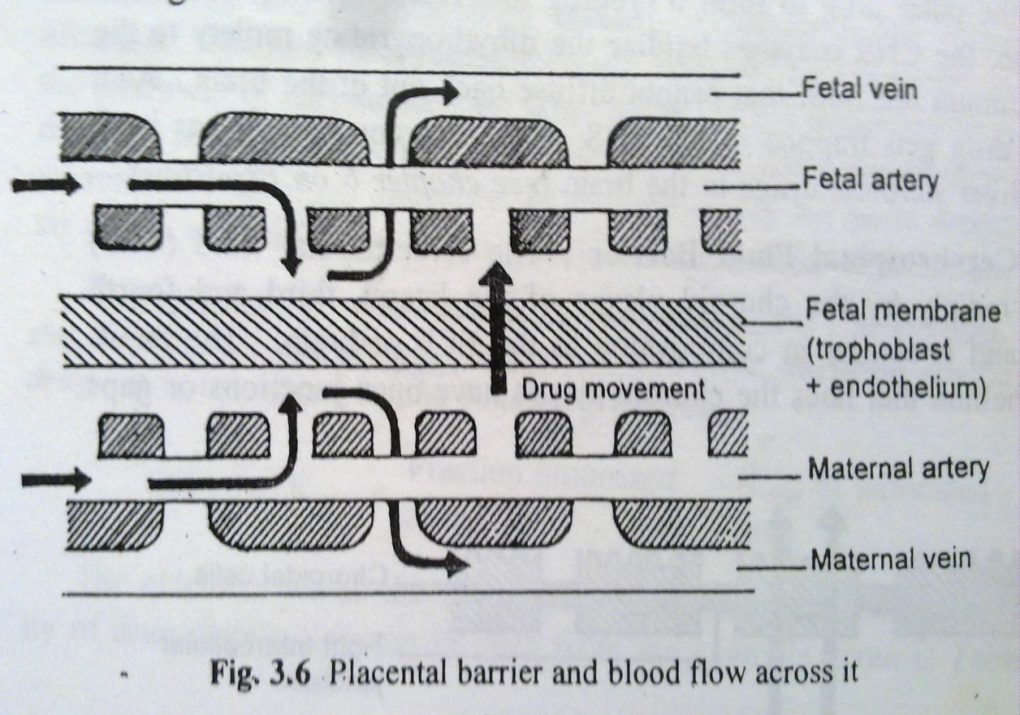 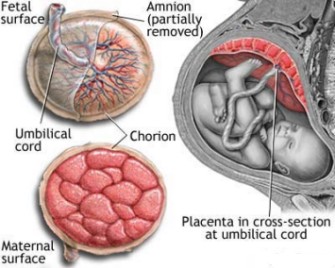 40
Nutrients for fetal growth are transported by carrier mediated process.

Placental barrier having similar permeability as cell membrane.

Highly lipophilic drugs cross placental barrier very rapidly and equilibrium is attained within minute. 

This is not an effective barrier as BBB, so it
   is better to avoid all drugs during pregnancy.
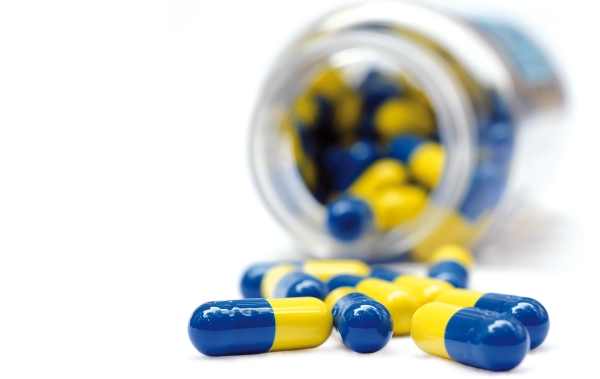 41
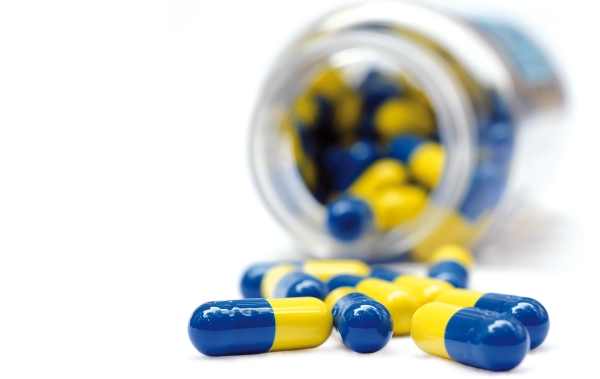 Blood – Testis Barrier: 

It has tight junctions between the neighboring cells of sertoli which restricts the passage of drugs to spermatocytes and  spermatids.
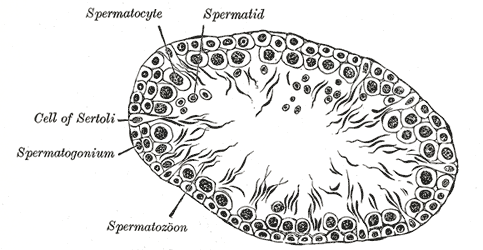 42
Organ / Tissue Size and Perfusion Rate
Perfusion Rate is defined as the volume of blood that flows per unit time per unit volume of the tissue.

Greater  the blood flow, faster the distribution. 

Highly perfused tissues such as lungs,  kidneys, liver, heart and brain are rapidly equilibrated with lipid soluble drugs.

The extent to which a drug is distributed in a particular tissue or organ depends upon the size of  the tissue i.e. tissue volume.
43
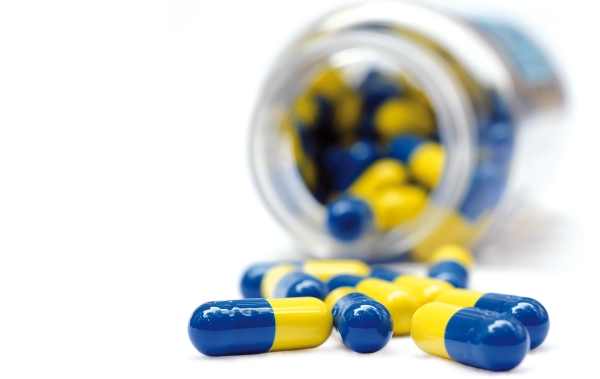 Organ perfusion rate or Blood flow ( % from Cardiac Output)
Liver				27.8%	
 Kidney			23.3%	      
 Skeletal muscle 		6- 15.6%	       
 Brain			             13.9%	        
 Skin				4%		 
 Fat tissues          		2%
 Placenta & Fetus		9%	

 Drugs distributed quickly and completely in well perfused tissue (e.g Brain, heart, kidney).
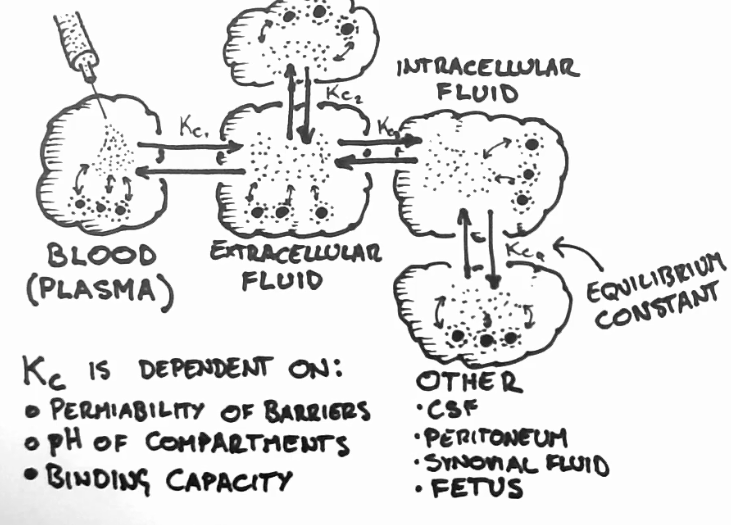 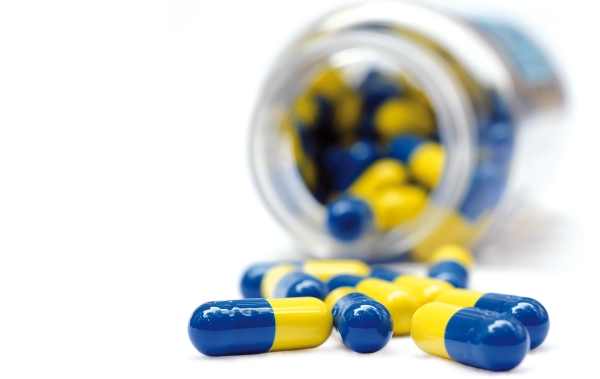 Miscellaneous Factors
Diet: A Diet high in fats will increase the free fatty acid levels in circulation thereby affecting binding of acidic drugs such as NSAIDS to Albumin. 

Obesity: In  Obese persons, high adipose tissue content can take up a large fraction of lipophilic drugs.

Pregnancy: During pregnancy the growth of the uterus, placenta and fetus increases the volume available for distribution of drugs.

Disease States: Altered albumin or drug – binding protein conc.
		 Altered or Reduced perfusion to organs /tissues
		 Altered Tissue pH
46
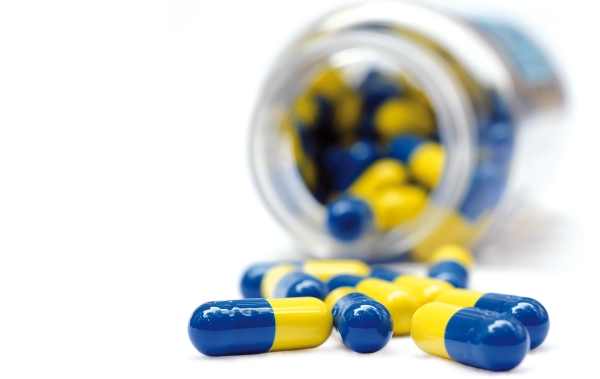 Volume of distribution
Volume of distribution (Vd) of drug:
 Vd means the amount of fluid in which the administered drug is distributed.
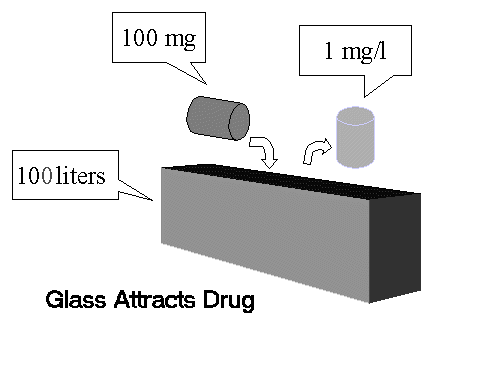 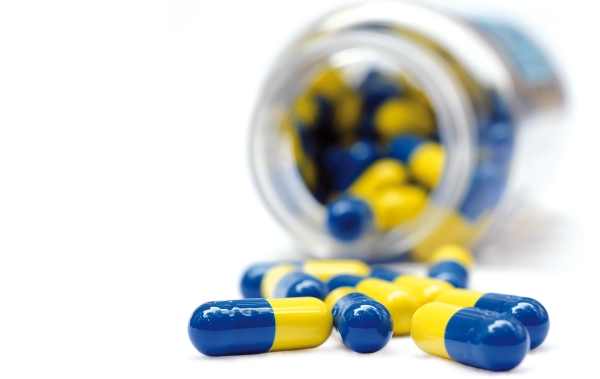 The Volume of distribution (VD), also known as Apparent volume of distribution, is used to quantify the distribution of a drug between plasma and the rest of the body after oral or parenteral dosing. 

It is called as Apparent Volume because all parts of the body equilibrated with the drug do not have equal concentration.
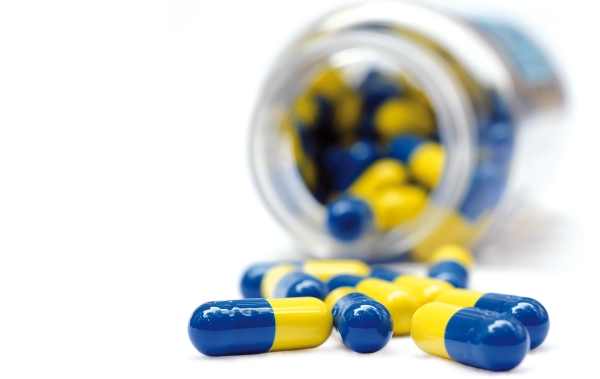 Volume of Distribution (Vd)
How can we measure the extent of distribution?
Apparent volume of distribution (Vd)
VOLUME OF DISTRIBUTION FOR SOME DRUGS

                DRUG				Vd (L)
	cocaine			   	   140
	clonazepam			   210
	amitriptyline			 1050
	amiodarone			~5000
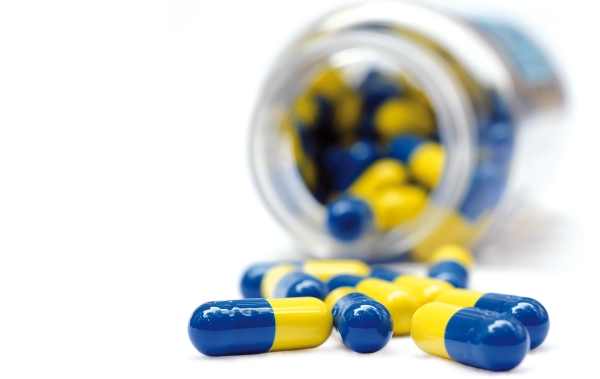 Volume of distribution
C = D/V

V = D/C
D
V
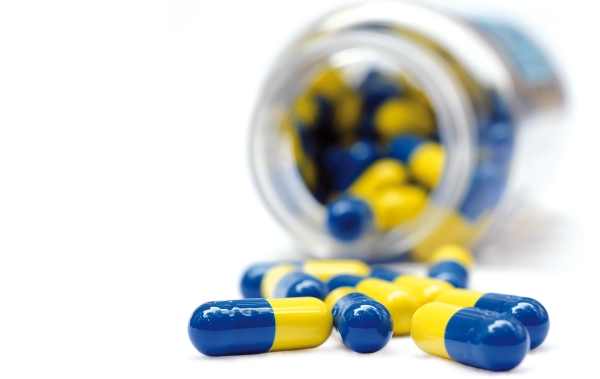 Volume of distribution - an example
D = 50 mg
C = 2.5 mg/L

V = D/C
    = 50mg / 2.5mg/L
    = 20 Litres
D
V
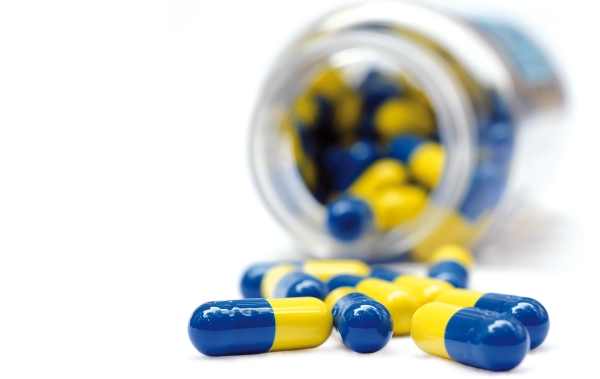 What is the volume of water in
the beaker?
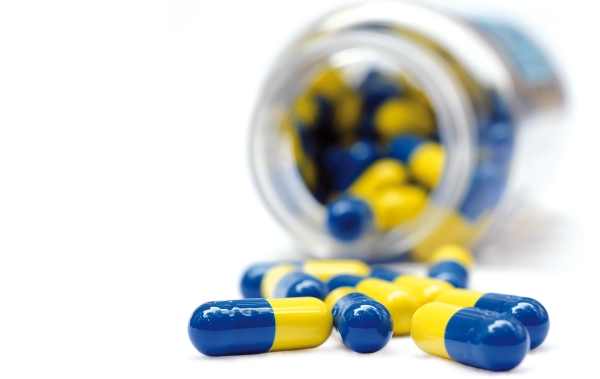 Drug distribution and Body water
Total body water
plasma volume
extracellular
plasma
3 liters
5%
interstitialvolume
interstitial volume
15 liters
25%
intracellularvolume
intracellular
12 liters
20%
Approximately 42 liters
70%
Water composition in 
60 Kg Body Weight
27 liters  45%
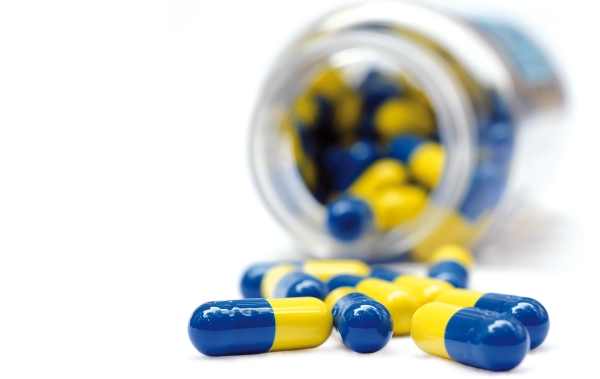 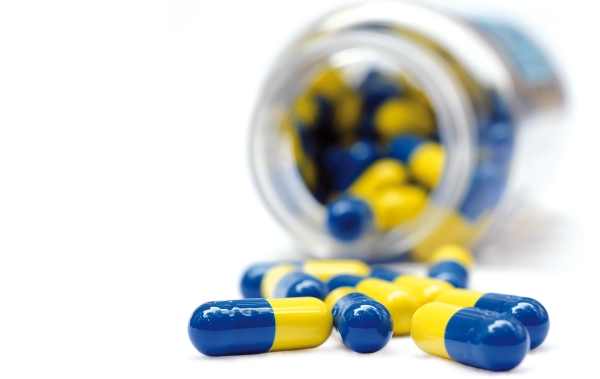 Water compartments in the body:
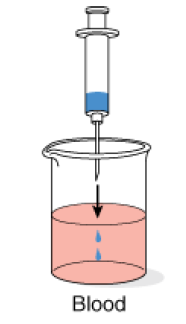 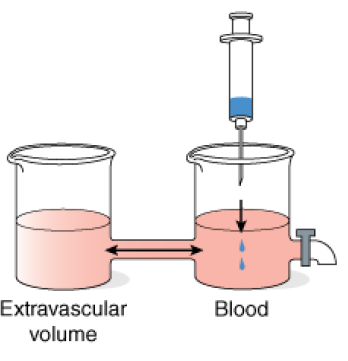 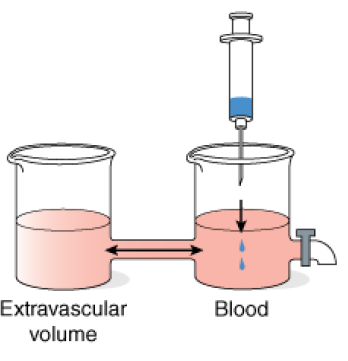 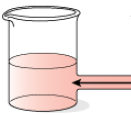 Cell Volumes
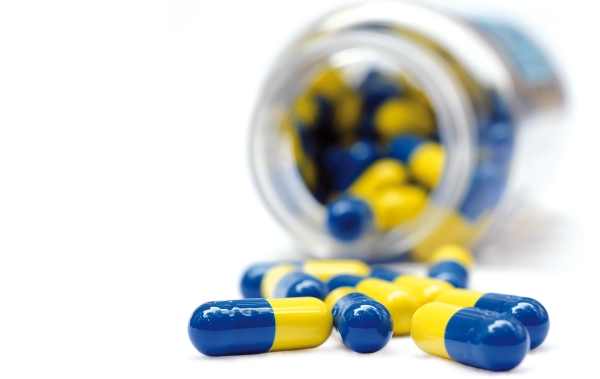 Drug distribution and Body water
cell
Intra-vascular
Interstitial
Intra-cellular
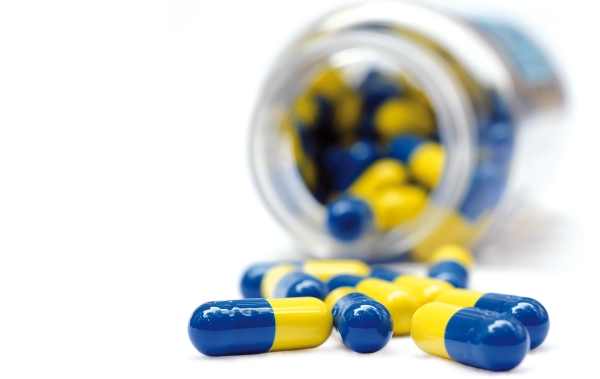 Drug distribution and Body water
cell
Distribution - Evan’s Blue
Intra-vascular space only
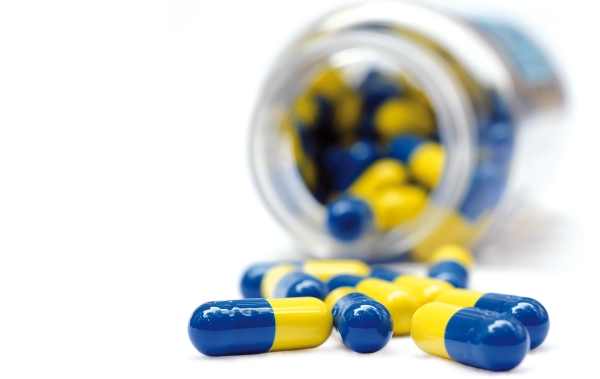 Drug distribution and Body water
cell
Distribution – Inulin
Extracellular water
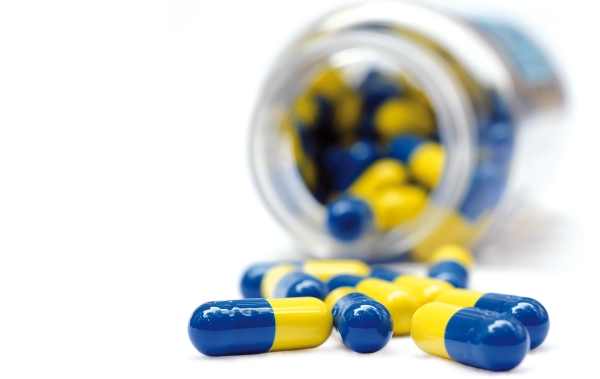 Drug distribution and Body water
cell
Distribution – Ethanol
All water
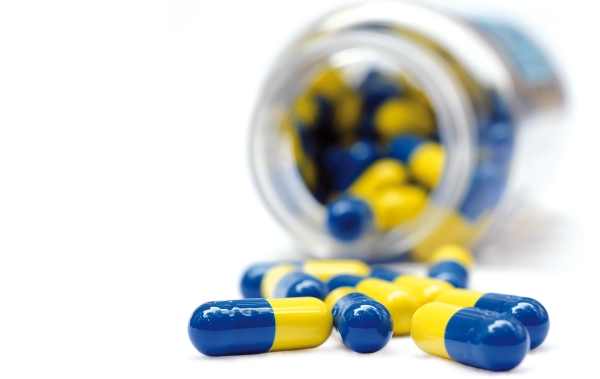 Drug distribution and Body water
cell
Distribution – Quinacrine
Concentration into cells
DRUG DISTRIBUTION
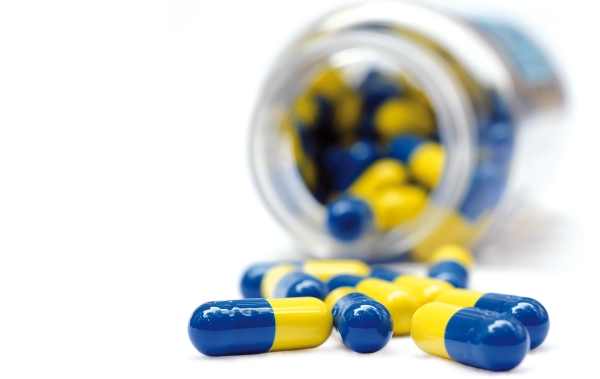 Volume distribution of heparin 4L means?

It means heparin distributes about 4 liters of body fluid.
 So it remains in only 1 compartment, that is blood.
Why so small volume of distribution?
Because, Heparin has-
 Very large molecular weight.
 Extensive plasma protein binding.
References:
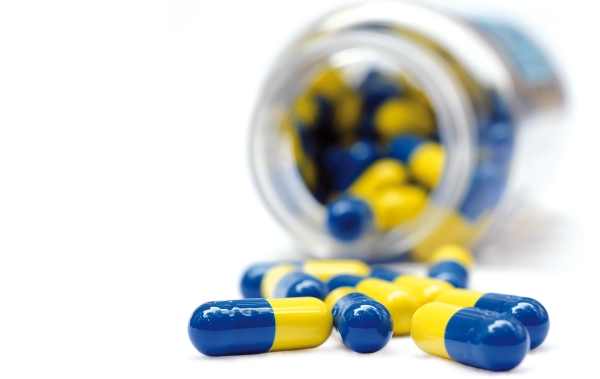 Brahmankar D.M;Jaiswal S.M. “Biopharmaceutics And Pharmacokinetics”A Treatise first edition,Published by Vallabh Publication ,Page No.100-107.
Dr. Tipnis H.P.; Dr.Bajaj Amrita “Principles and Application of “Biopharmaceutics And Pharmacokinetics” first edition publish by Mr.Nishad Deshmukh for career publication , Page No.61-67
Kulkarni J.S; Pawar A.P.; Shedbalkar V.P. “Biopharmaceutics  And Pharmacokinetics” first edition CBS Publication , Page No. 73-80
Rani,S., Hiremath,R., Text–Book of Biopharmaceutical and Pharmacokinetics, Prism Books Pvt. Ltd., Edn-2000 , pg: 28- 32
 Gibaldi, M. , Pharmacokinetics, Marcel Dekker Inc., New York, 1982 , Edn - 2nd , pg – 44 – 48
 www.google.com  
www.colorodo.edu 
www.stanford.edu
Also used some free downloading presentations available on internet
61
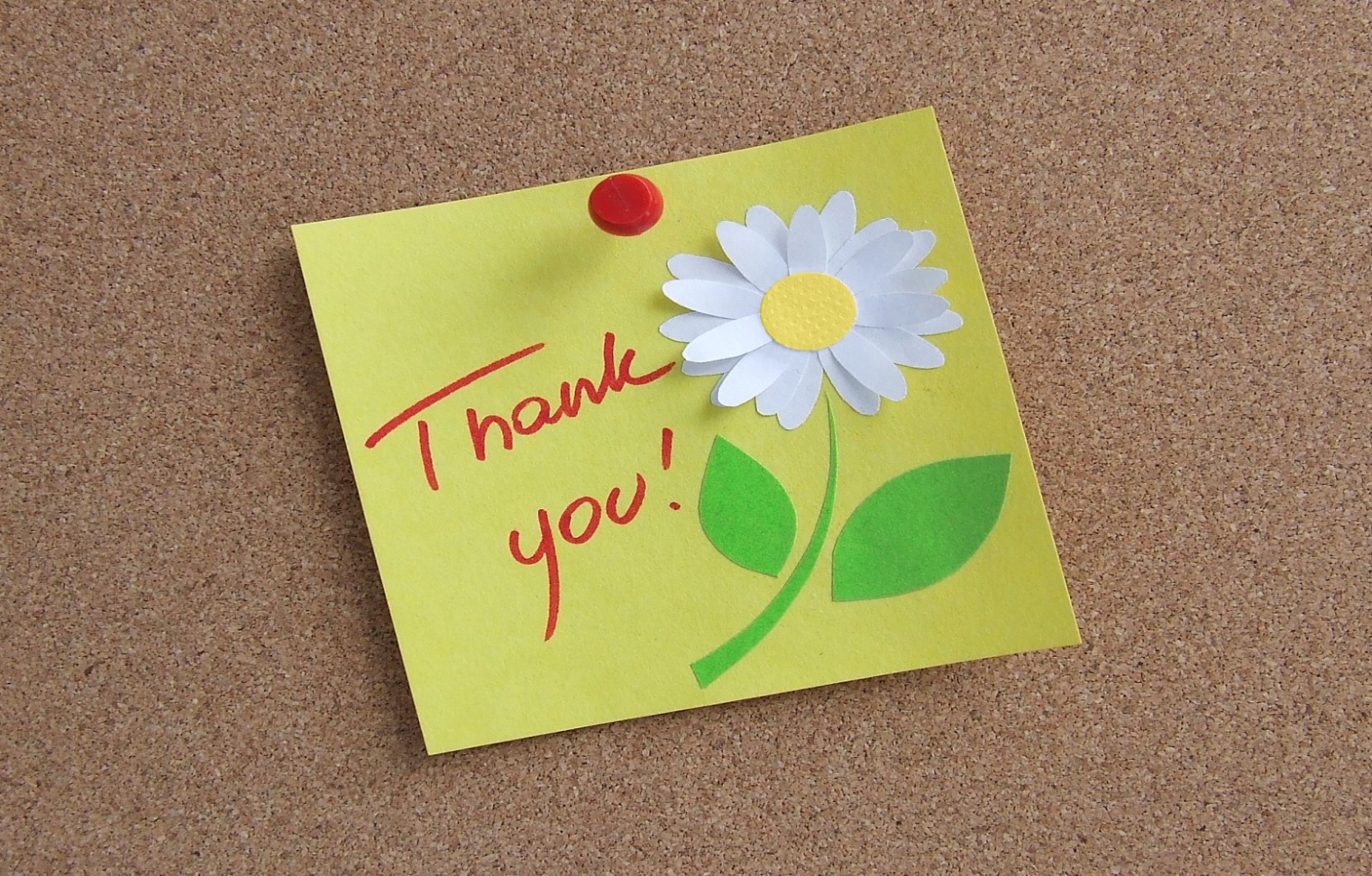 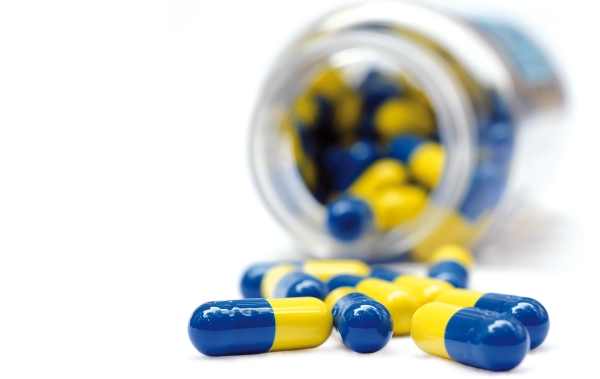 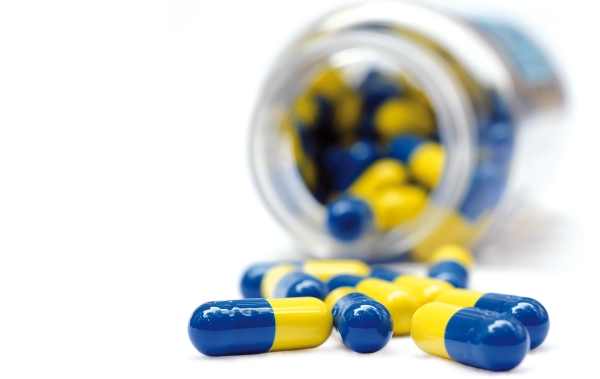